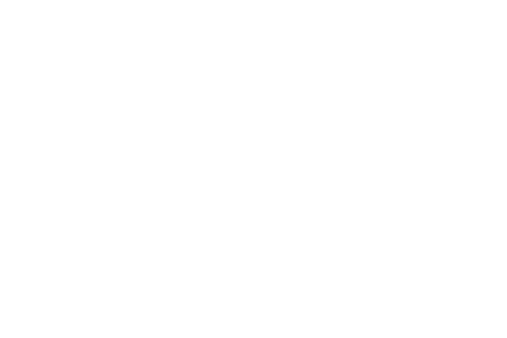 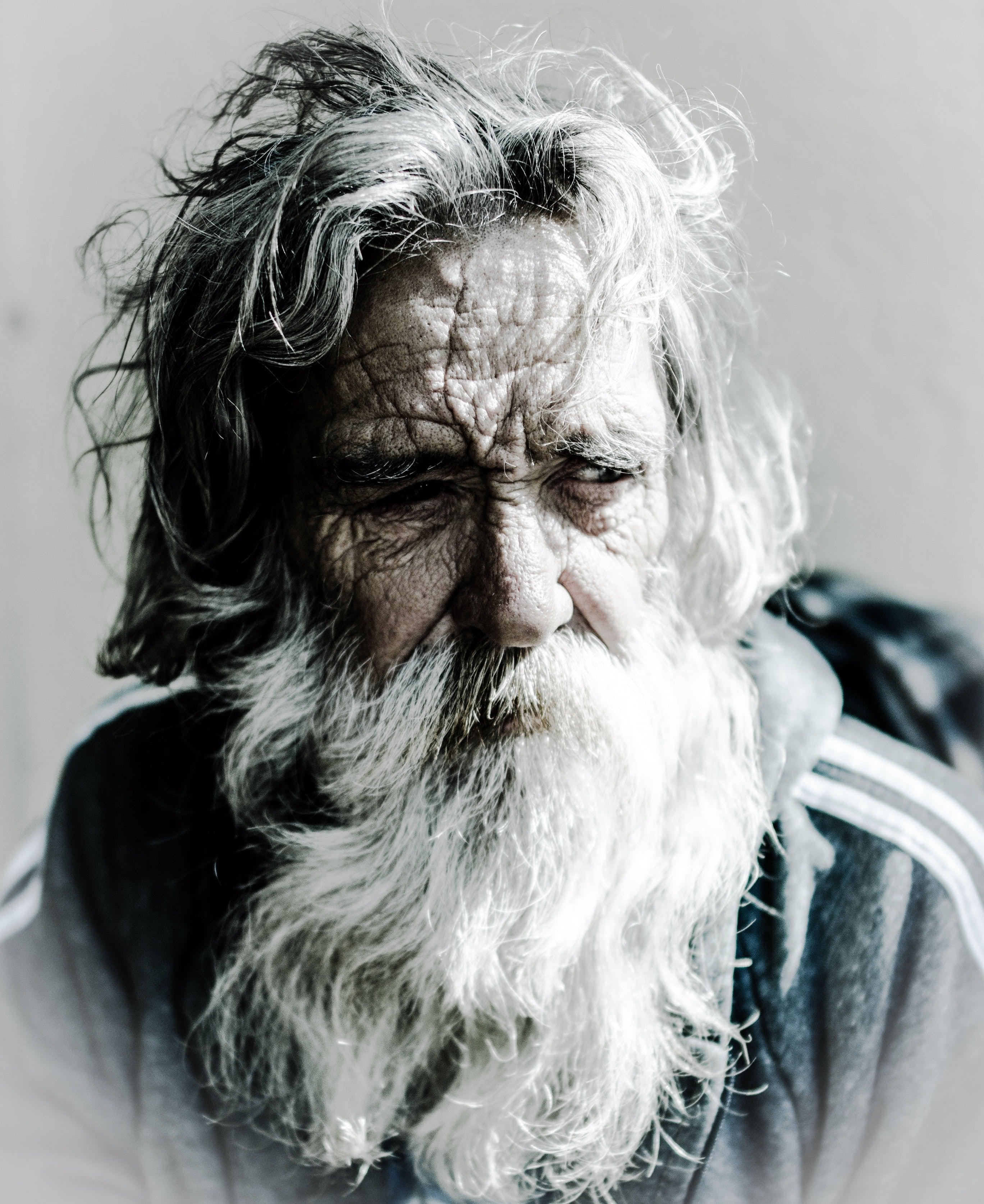 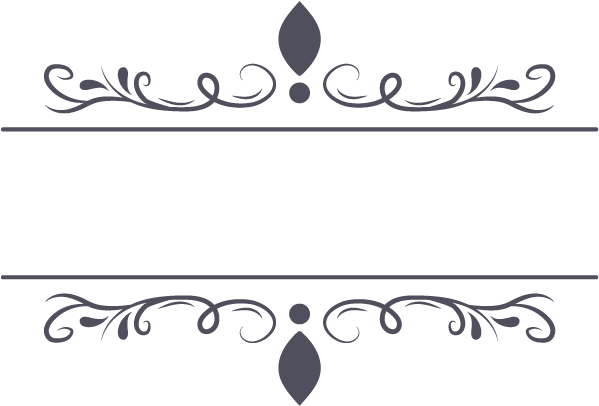 ‘Beauty from Ashes’
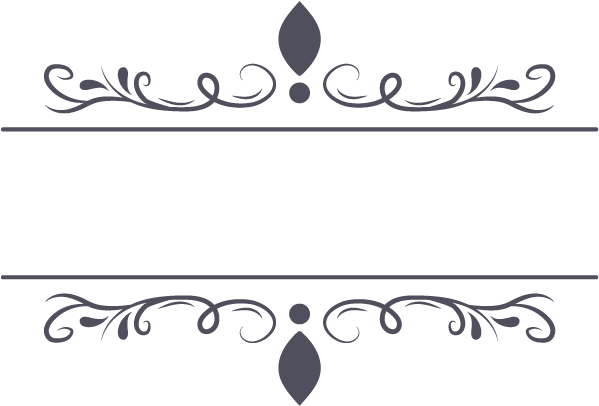 Jeremiah 31:7-20Matthew 2:16-18
‘There is hope for your future, declares the LORD, and your children shall come back to their own country.’Jeremiah 31:17
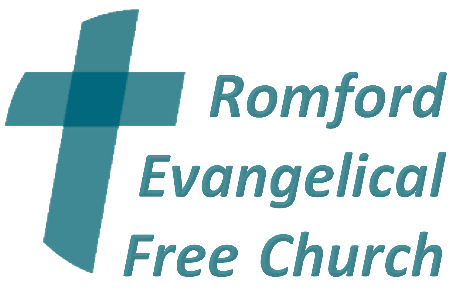 ‘Beauty from Ashes’
- 	A Cruel Captivity
-	A Merciful Migration-	A Relationship Restored
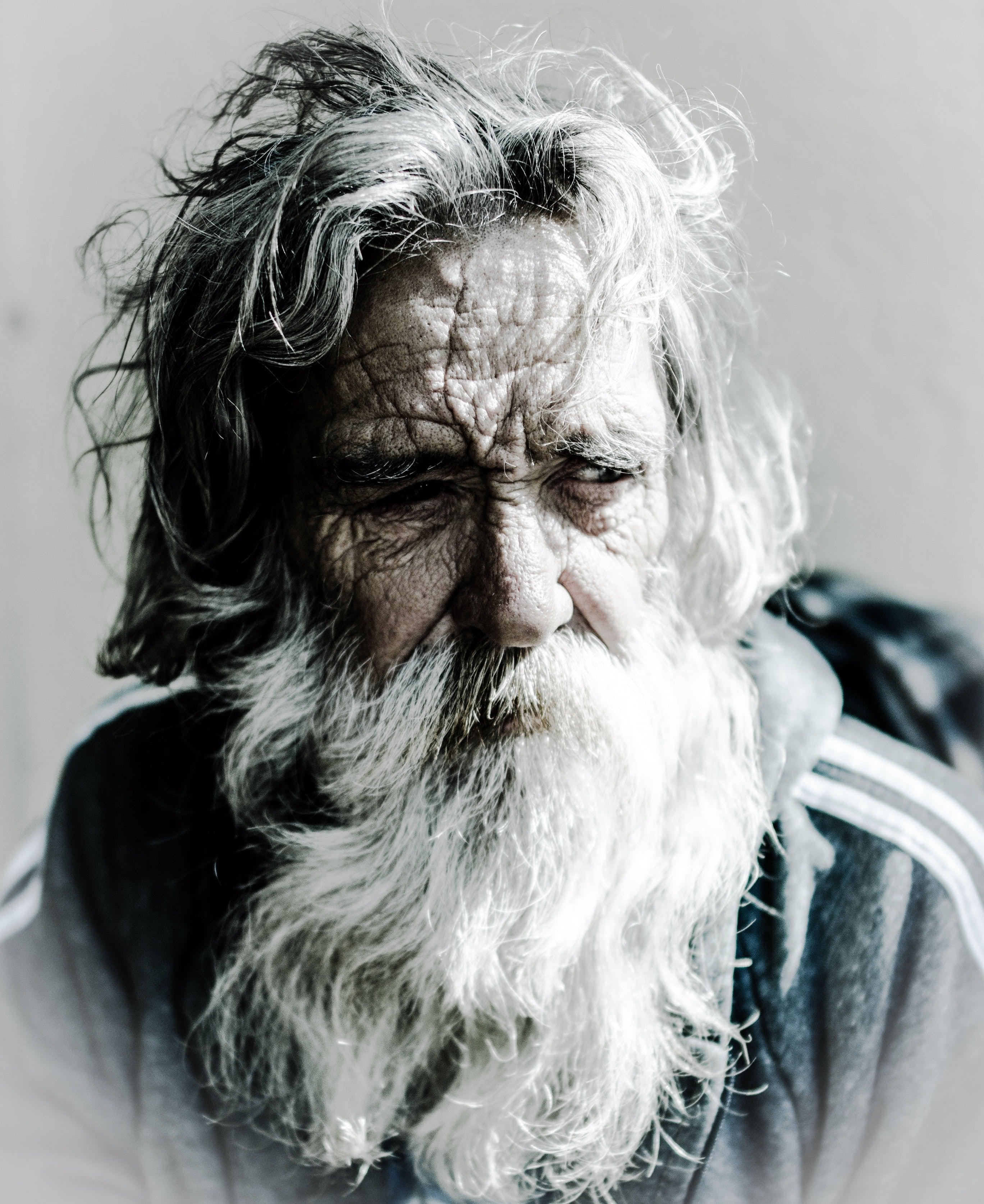 ‘There is hope for your future, declares the LORD, and your children shall come back to their own country.’Jeremiah 31:17
Jeremiah 31:7-20Matthew 2:16-18
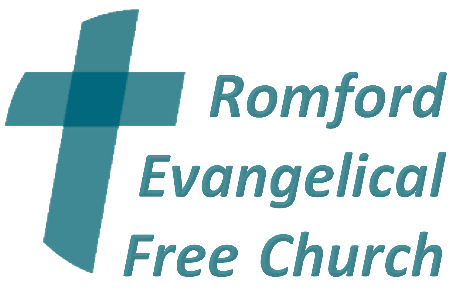 ‘Beauty from Ashes’
- 	A Cruel Captivity
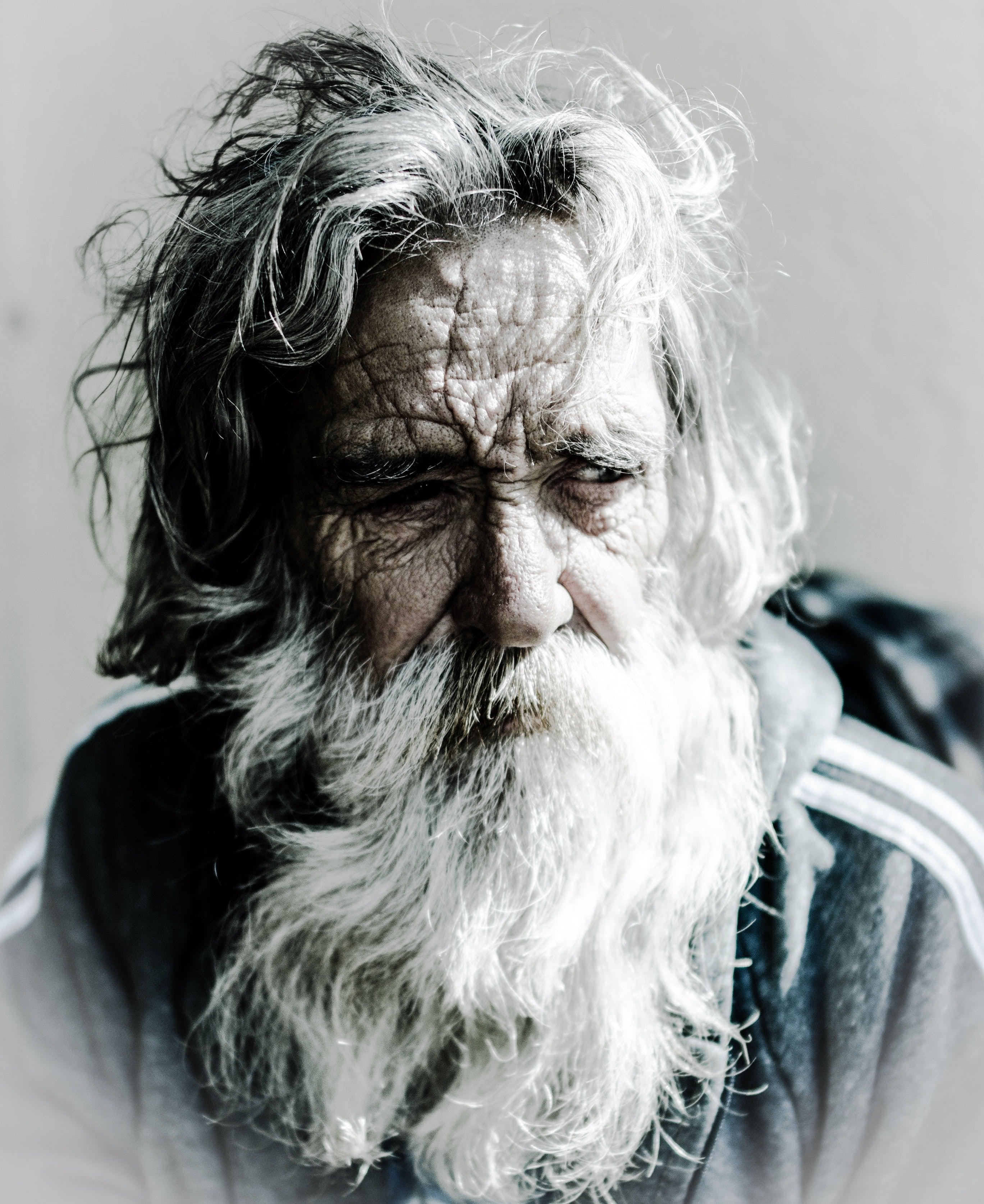 ‘There is hope for your future, declares the LORD, and your children shall come back to their own country.’Jeremiah 31:17
Jeremiah 31:7-20Matthew 2:16-18
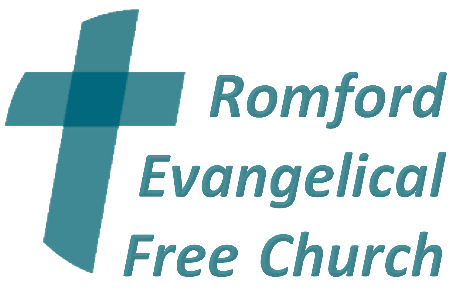 ‘Beauty from Ashes’
- 	A Cruel Captivity
-	A Merciful Migration
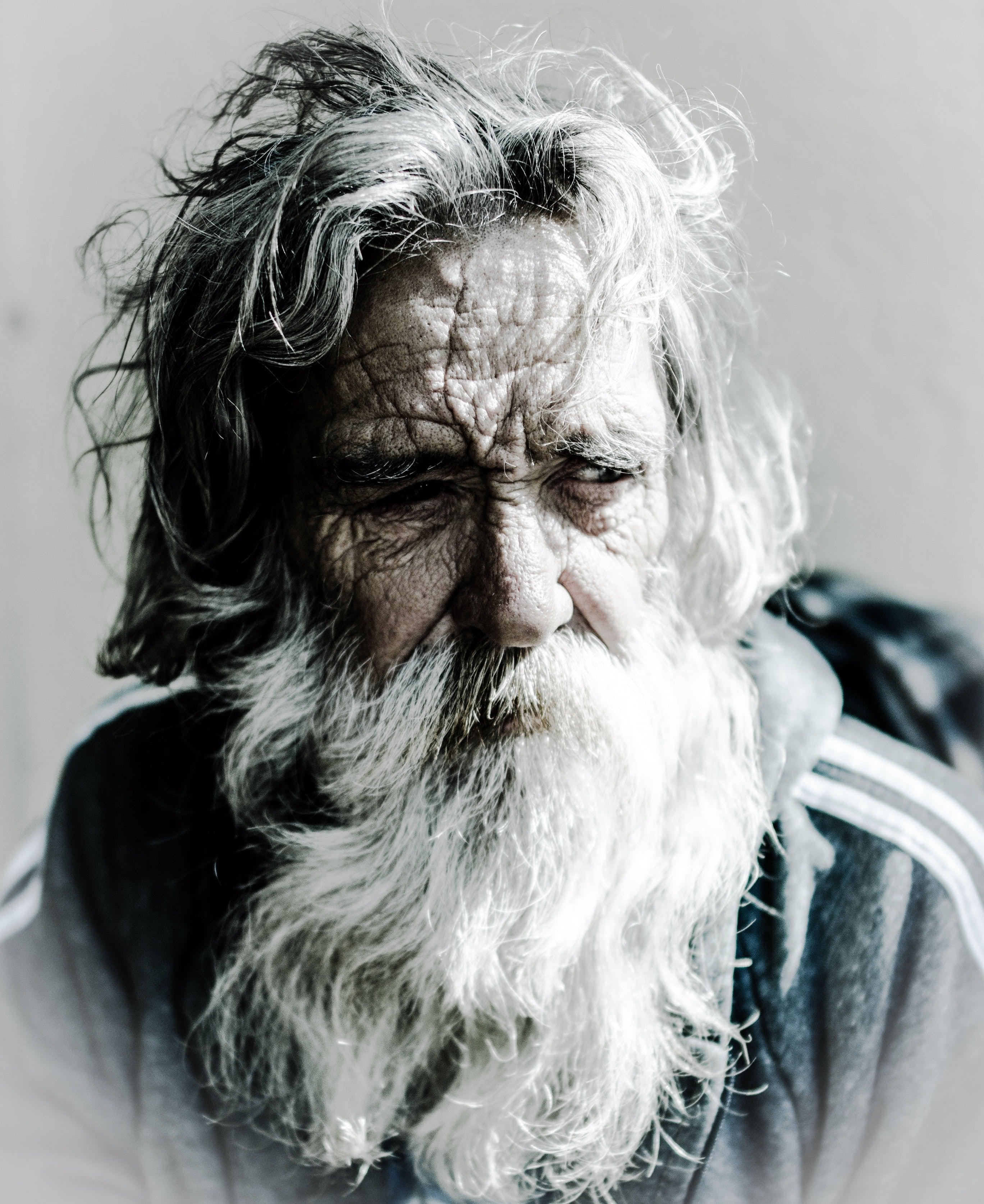 ‘There is hope for your future, declares the LORD, and your children shall come back to their own country.’Jeremiah 31:17
Jeremiah 31:7-20Matthew 2:16-18
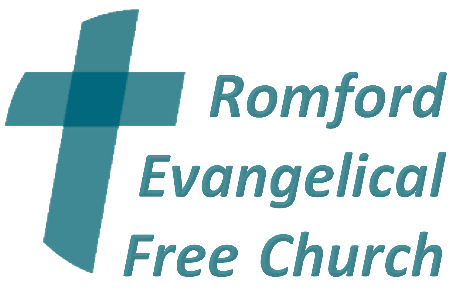 ‘Beauty from Ashes’
- 	A Cruel Captivity
-	A Merciful Migration-	A Relationship Restored
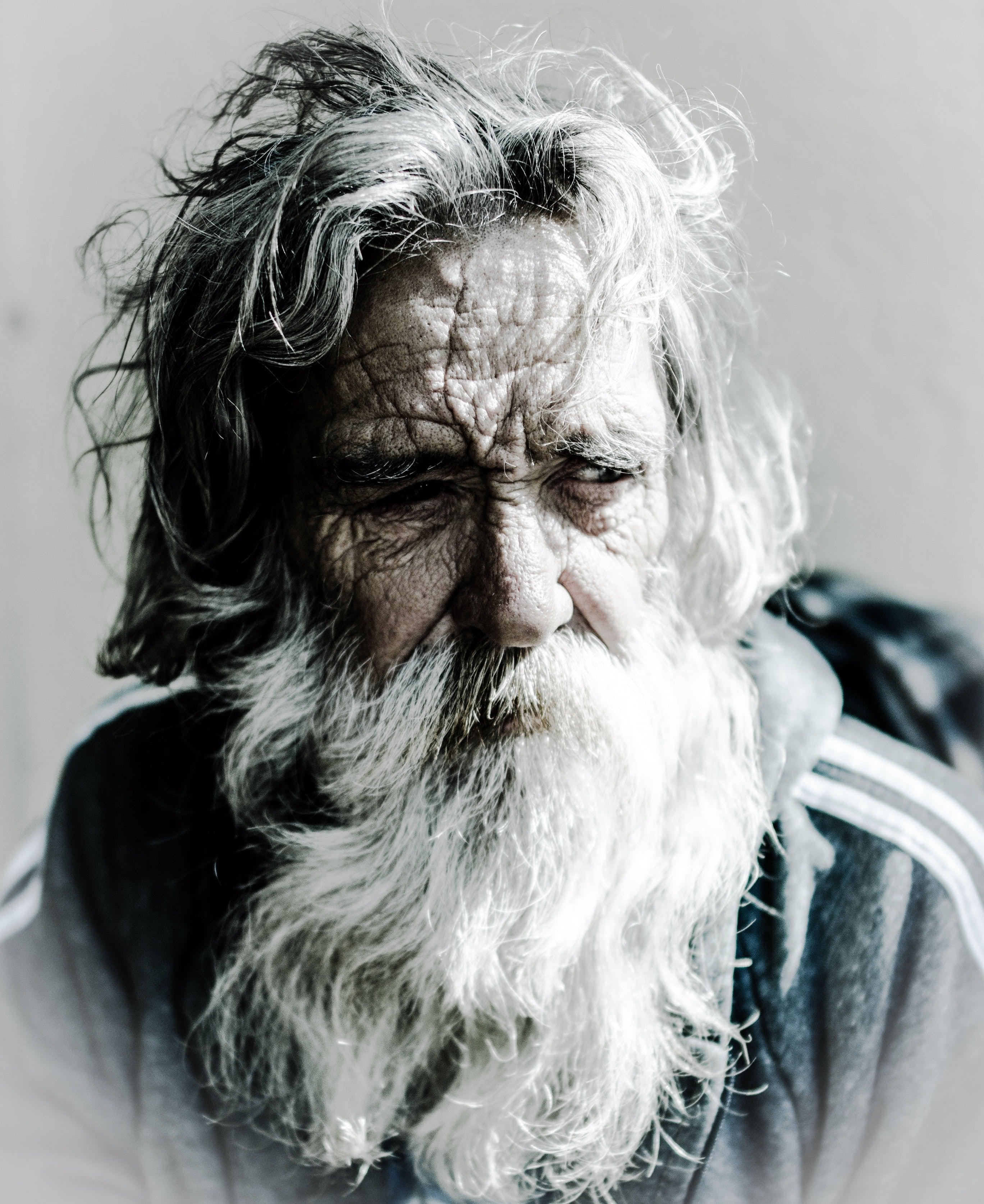 ‘There is hope for your future, declares the LORD, and your children shall come back to their own country.’Jeremiah 31:17
Jeremiah 31:7-20Matthew 2:16-18
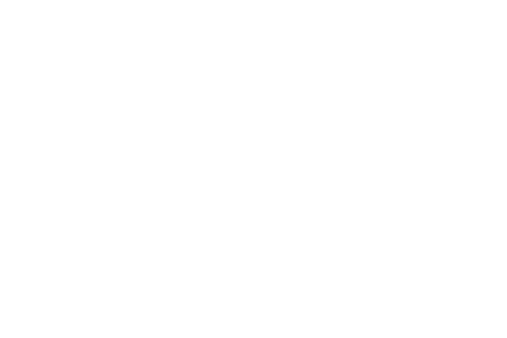 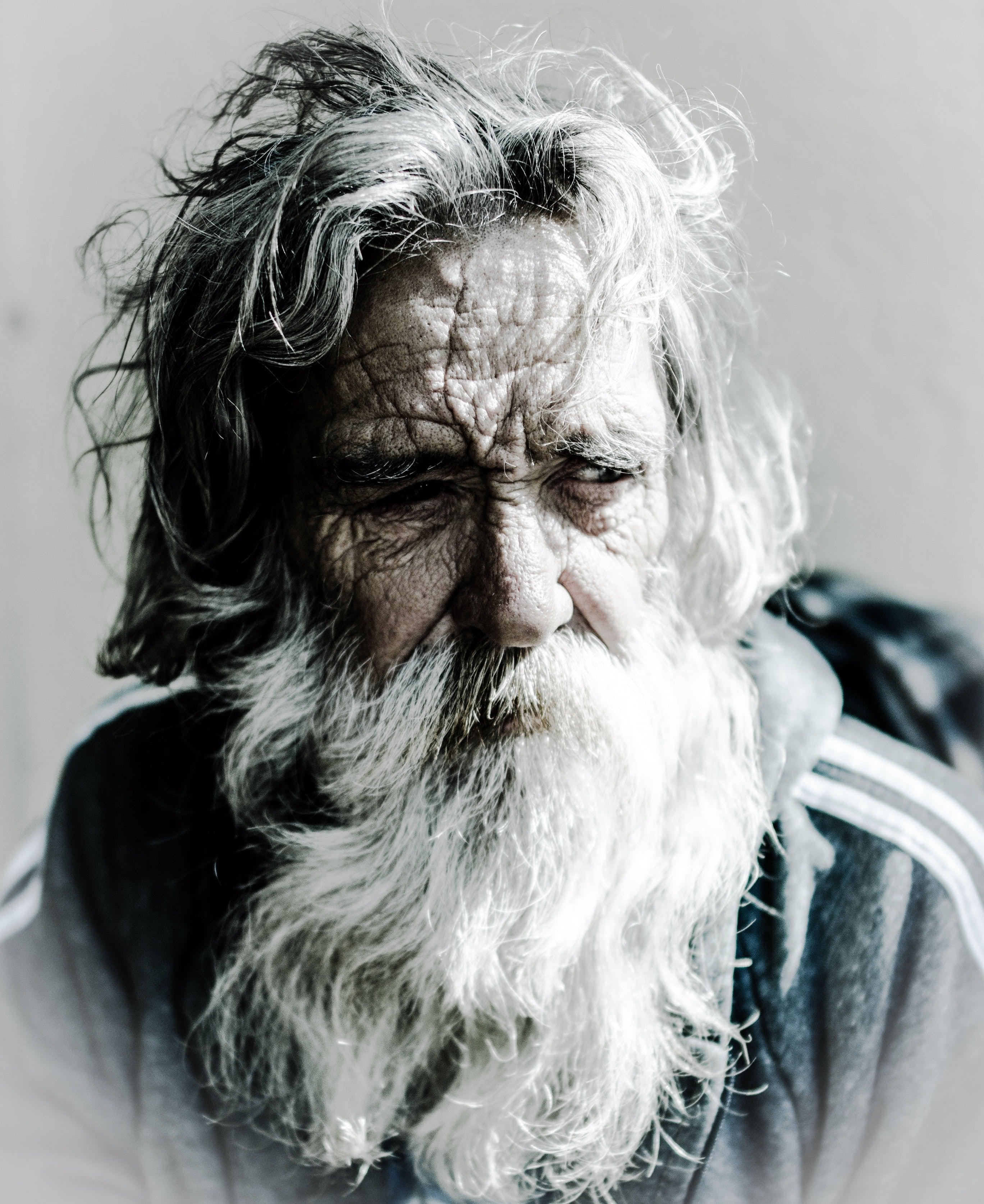 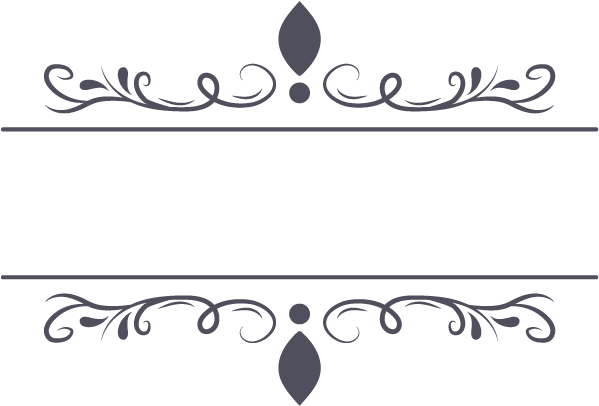 ‘Beauty from Ashes’
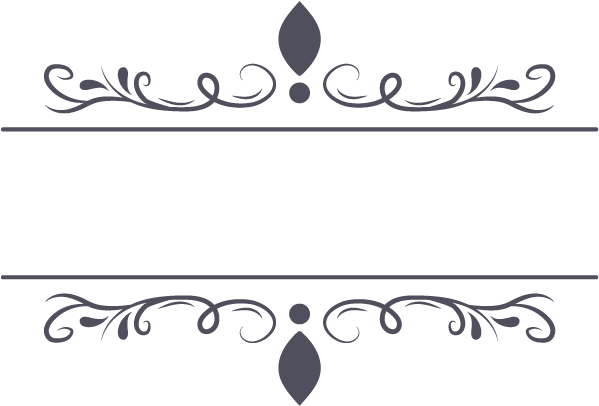 Jeremiah 31:7-20Matthew 2:16-18
‘There is hope for your future, declares the LORD, and your children shall come back to their own country.’Jeremiah 31:17